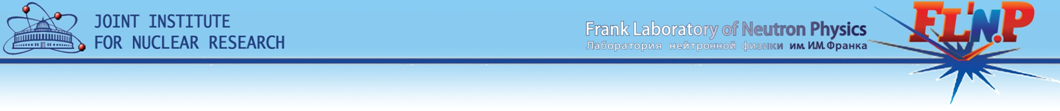 Флиппер-замедлитель для источника УХН на импульсном реакторе периодического действия

Молодёжные премии ОИЯИ
А.А.Попов
аспирант 2 курса (Университет “Дубна”)
стажер-исследователь
aapopov@jinr.ru
ЛНФ ОЯФ СИФСН 

17.12.2024
г. Дубна
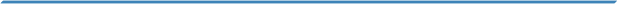 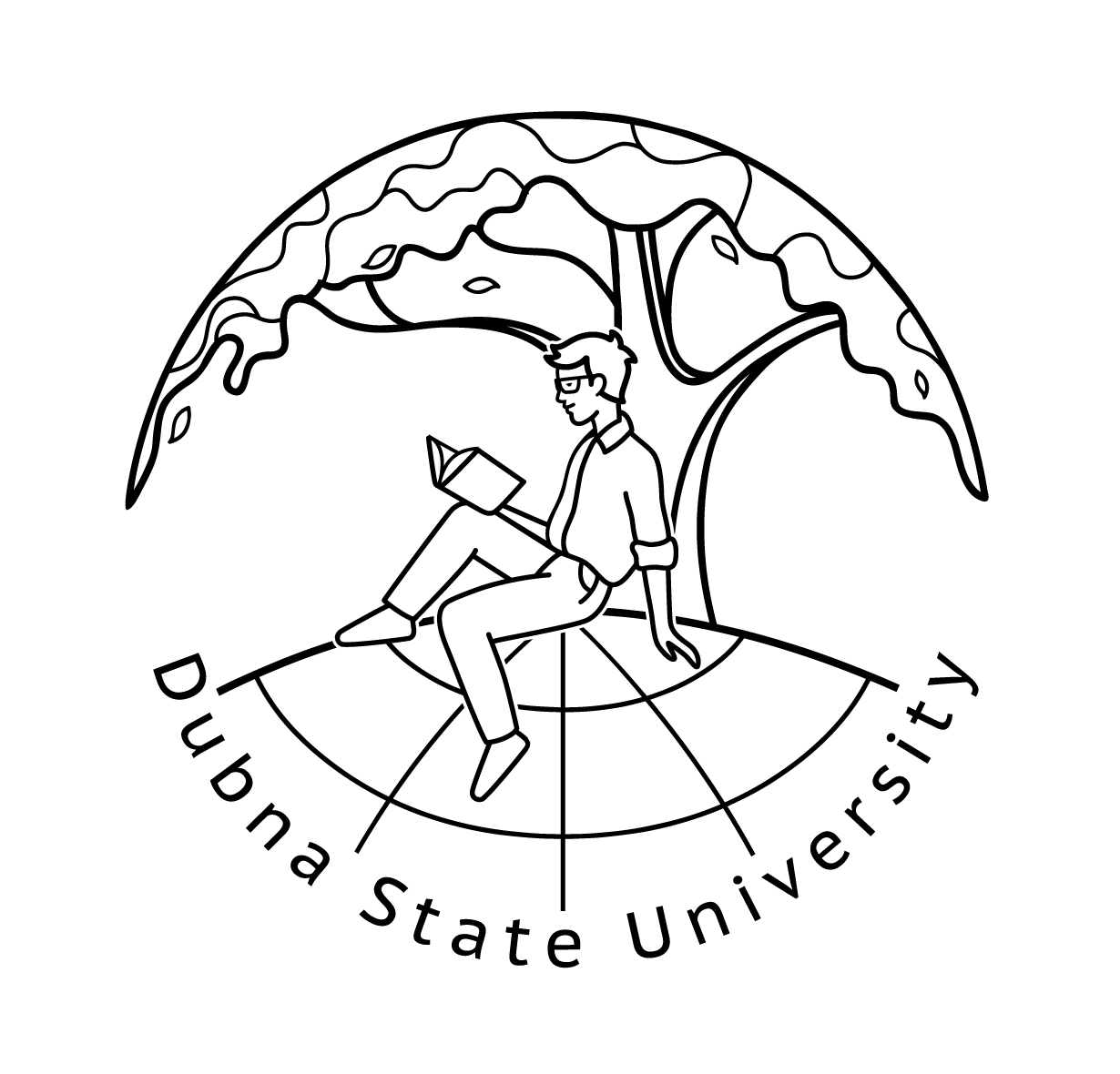 Ультрахолодные нейтроны
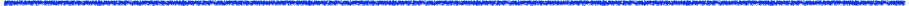 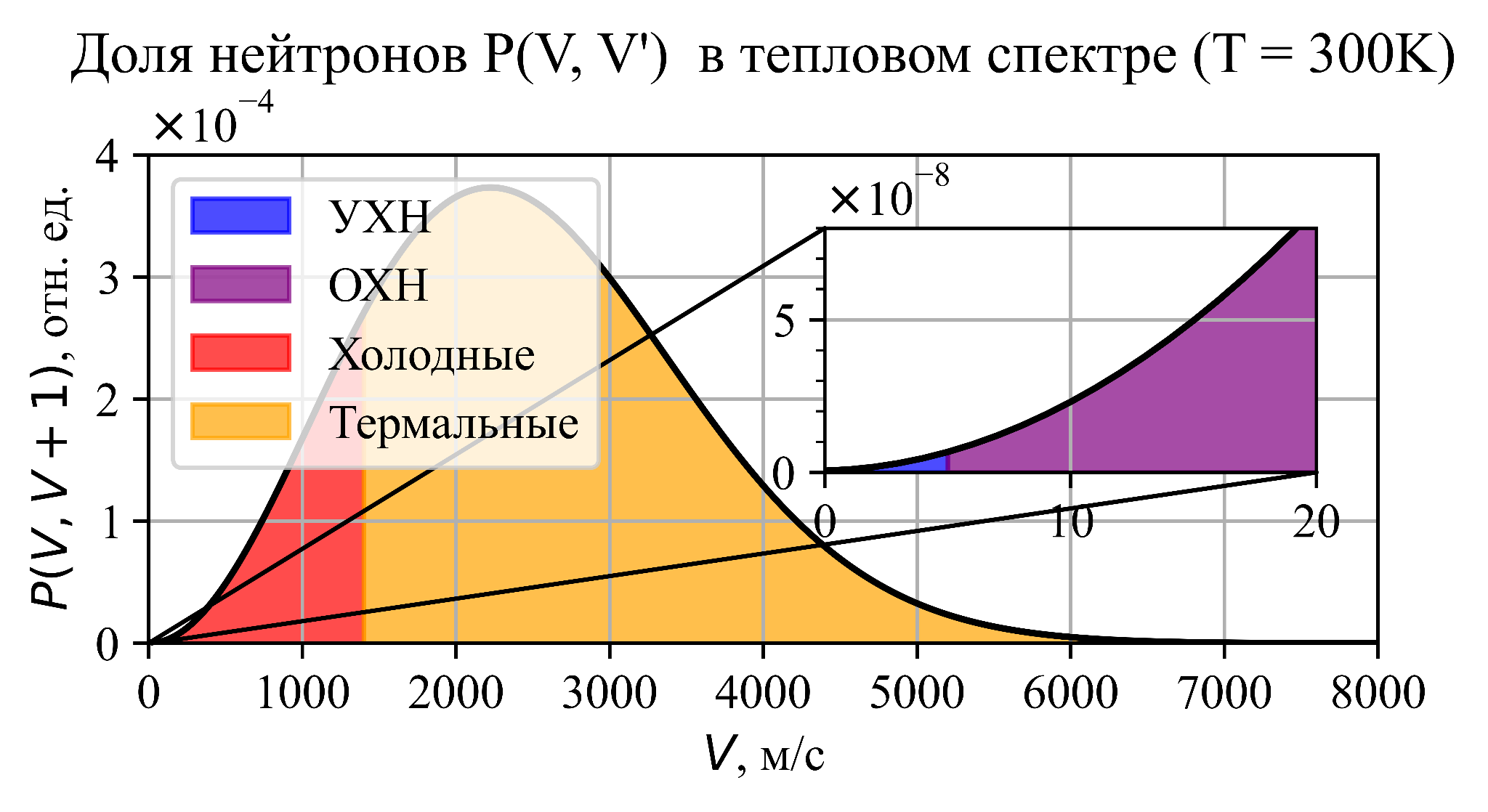 Эффективный потенциал взаимодействия нейтрона с веществом:
U = (2πħ2/m)⍴b,
⍴ - число ядер в единице объема,
b - длина когерентного рассеяния
Ультрахолодные нейтроны способны отражаться от материала под всеми углами падения
УХН можно хранить в материальных ловушках
‹#›
Источники УХН
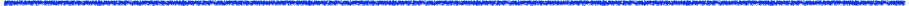 Действующие
Строящиеся и проектируемые
TUM 
(Germany)
ILL 
(France)
PSI (Switzerland)
ESS 
(Sweden)
CSNS 
(China)
PNPI 
(Russia)
J-PARC (Japan)
Mainz (Germany)
TRIUMF (Canada)
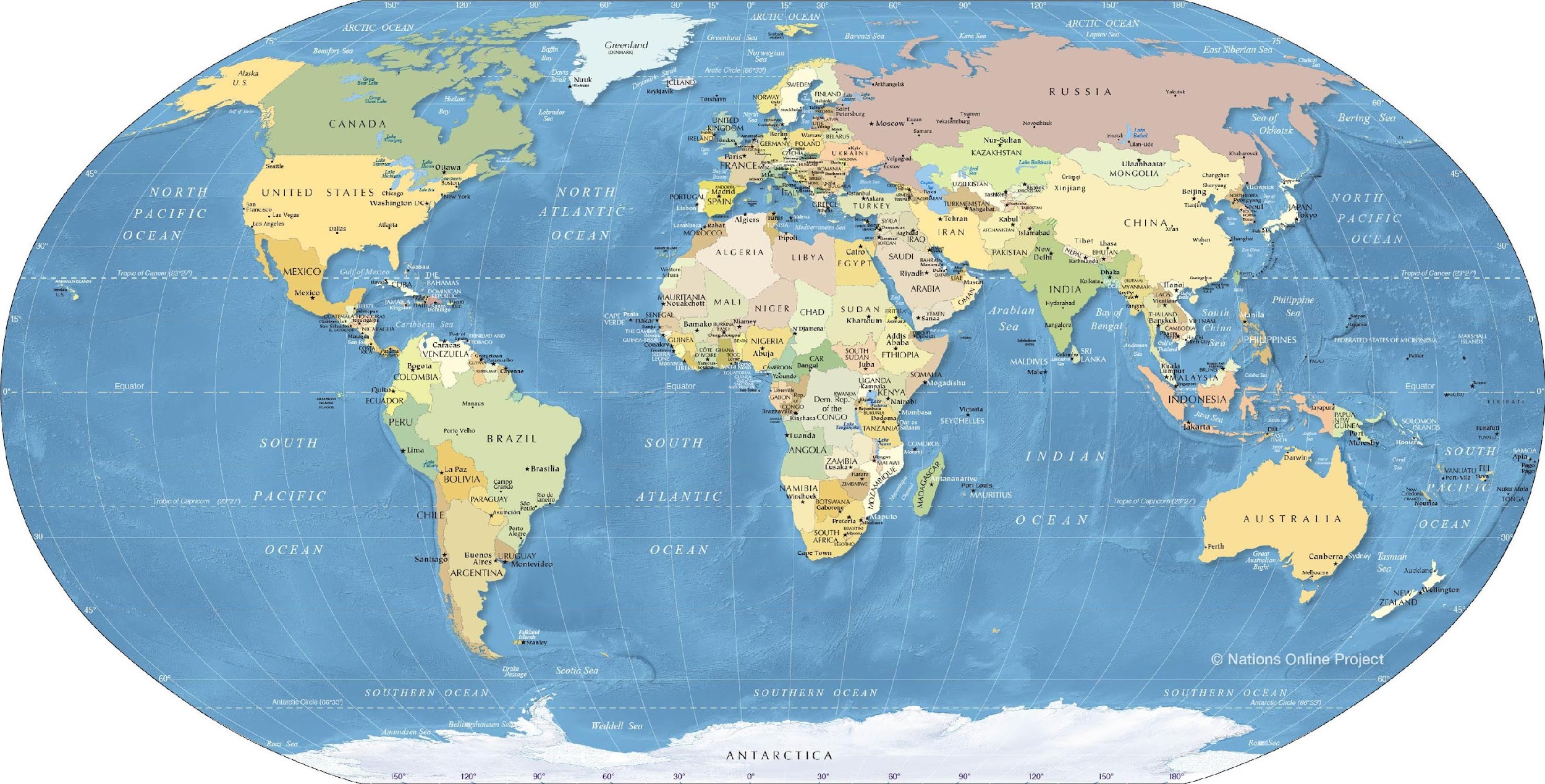 NC-State 
(USA)
LANL 
(USA)
SNS 
(USA)
ИБР-2 – импульсный источник нейтронов!
(-) Низкая средняя плотность потока
(-) Высокая частота повторения импульсов
(+) Большая пиковая плотность потока 1016 н/см2/с
Возможно ли создать источник УХН на ИБР-2 используя импульсную плотность потока вместо средней?
‹#›
Идея источника УХН на импульсном реакторе периодического действия
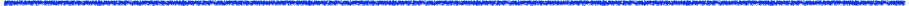 Плотность потока в ловушке
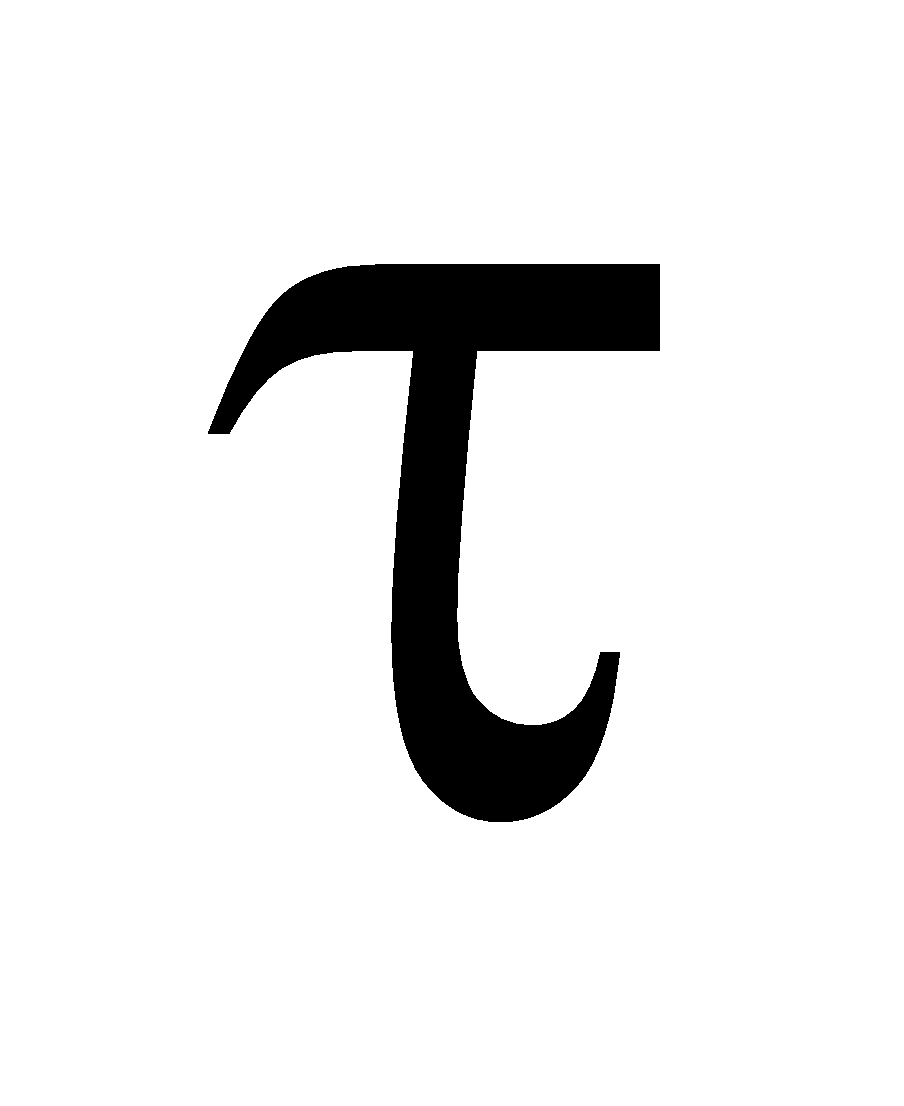 Длительность импульса
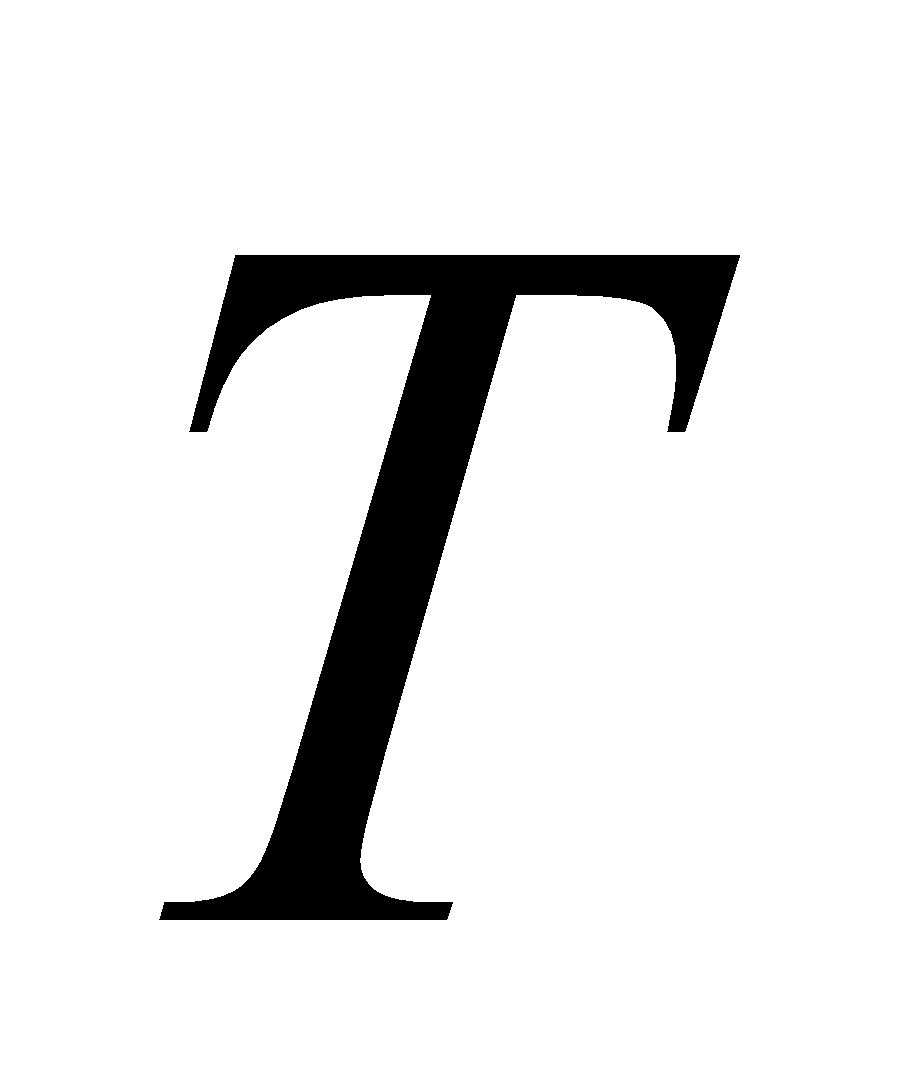 Период импульса
Ловушка УХН
Импульсный затвор
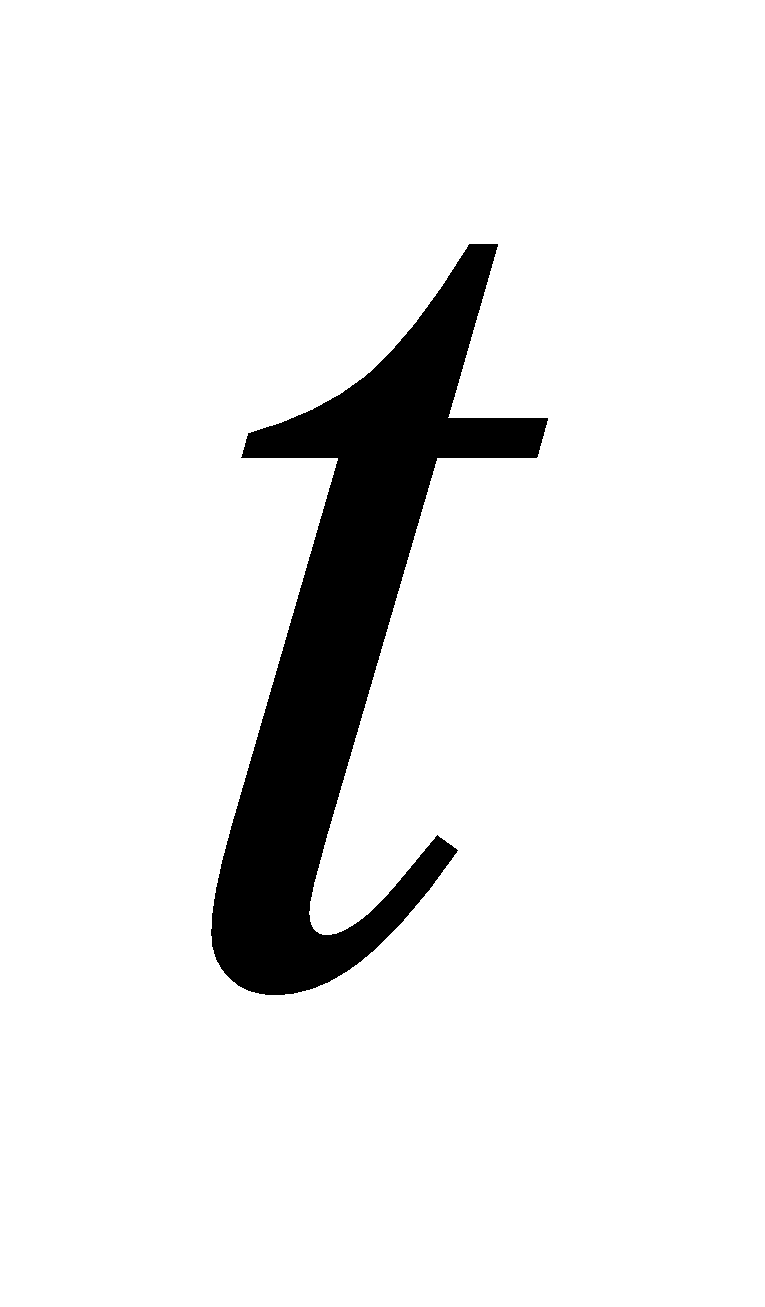 Нейтронные сгустки (банчи)
Накопление плотности при импульсном наполнении сферической ловушки
ST
S - эффективная площадь конвертера;
Σ - площадь поверхности ловушки; 
μ - вероятность потери УХН.
g =
Тонкий конвертер
Sτ + 𝛴μT
Главная идея – эффективное импульсное накопление нейтронов в ловушке УХН
≈ 250 нэВ
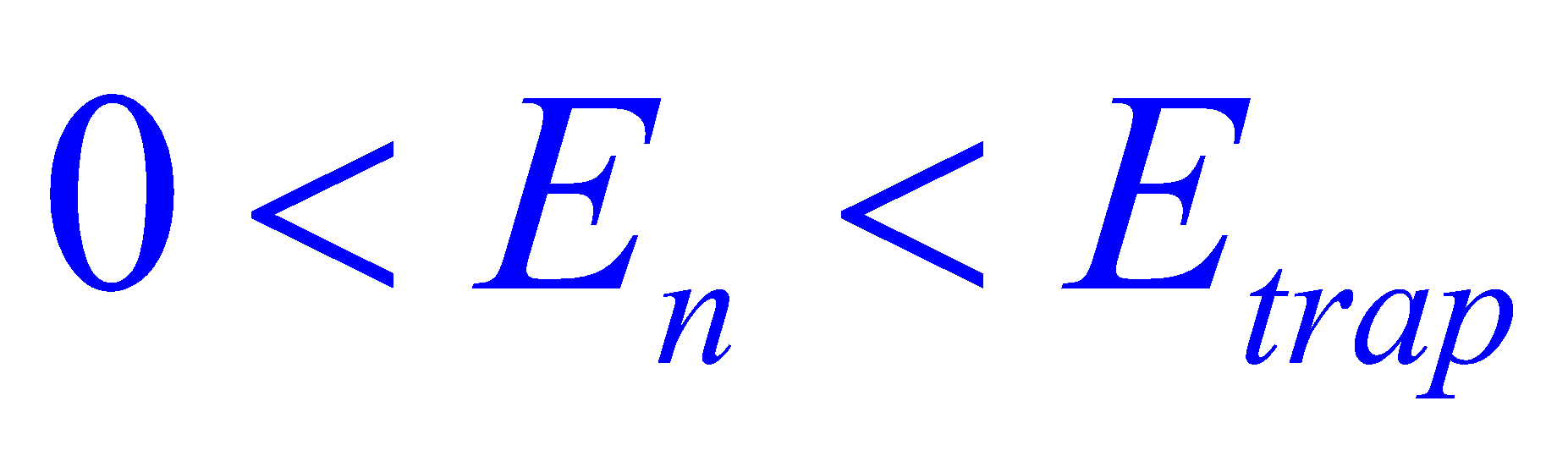 g → 10 ÷102
‹#›
[1] Ф.Л. Шапиро, ЭЧАЯ, 2, 4, 975 (1972).
Концепция источника УХН 
[2] A.I. Frank et al., Phys. Part. Nuclei 53, 33 (2022).
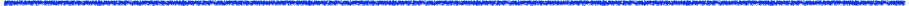 Конвертер - источник ОХН
Флиппер-замедлитель
Биологическая защита
Ловушка УХН
ОХН
УХН
Нейтроновод
Импульсный затвор
(флиппер в остаточном поле)
≈ 10 -15 м
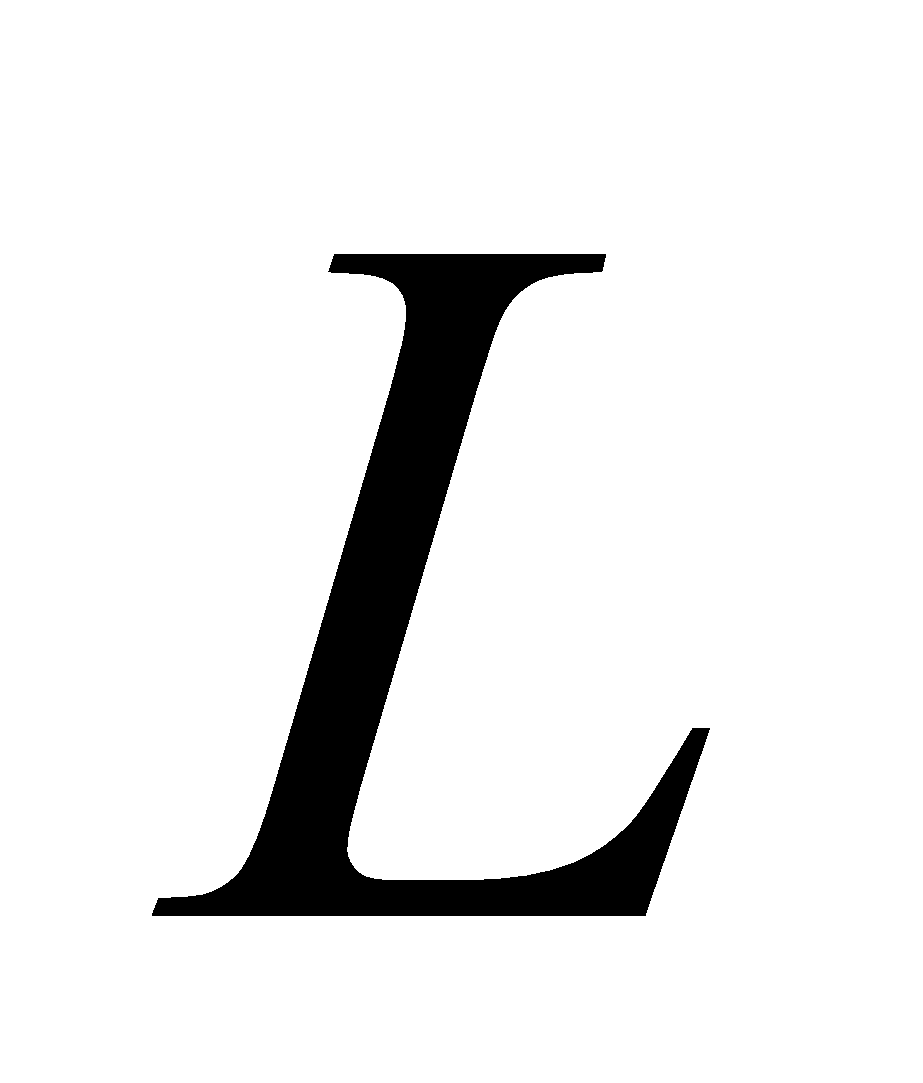 До замедления:
Edec < En < Edec + Etrap
Замедление:
En →En - Edec
После замедления:
0 < En < Etrap
Поток нейтронов, который способен удержаться в ловушке после сильного (Edec≫Etrap) замедления, может иметь импульсную структуру
δt/t = δV/V = δE/(2E) = Etrap/2Edec
δE≪E ⇒ δt≪ t, t ≈T
T  - период импульса, t  - время пролёта, δt - дисперсия времен пролёта на входе в ловушку,
En- энергия нейтрона, способного удержаться в ловушке после замедления
2
Радиочастотный градиентный спин-флиппер
Устройство, замедляющее нейтроны
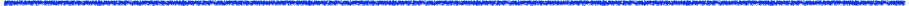 Лущиков, Лобашов (1973)
B0
V
Переворот спина в комбинации стационарного и нестационарного магнитных полей ведет к изменению энергии
Градиентный магнит
Драбкин, Житников (1960)
[4]G.M.Drabkin, R.A.Zhitnikov JETP, 1960, 11, 3, 730
B1
Катушка
B1=|B1| sin ωhf t
ΔE = ħωhf = 2μB0
ωhf = ωL = γB0 - условие резонанса
ωL - угловая скорость прецессии Лармора в поле B0 
ωhf - угловая скорость ВЧ поля B1
μ = 60.31 нэВ/Тл - магнитный момент нейтрона
γ = 1.83*108 рад Тл-1 сек-1 - гиромагнитное соотношение нейтрона
3
Эффективность переворота спина
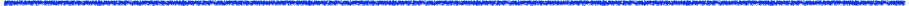 Лущиков, Таран (1984)
[5]V.I.Luschikov, Yu.V.Taran. NIM 228 (1984) 159
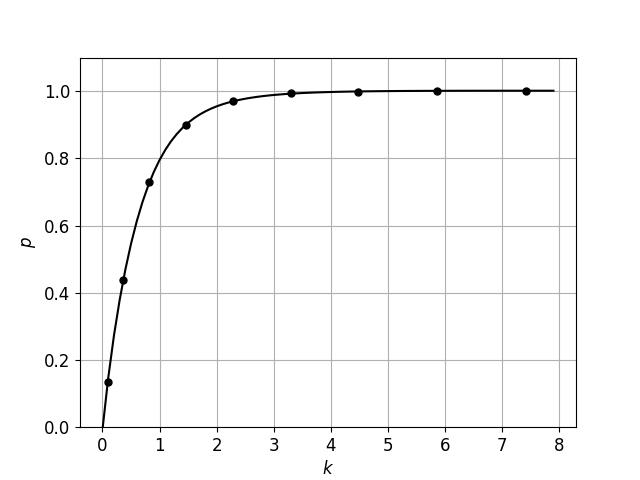 Параметр адиабатичности k:
γ B12
k = ωL/ωB=
(∂|B0|/∂z) V
p> 0.99, при k >4
ωB - угловая скорость поля B в системе покоя нейтрона в точке резонанса
V - скорость нейтрона в точке резонанса
B0 - стационарное градиентное поле
B1 - вращающееся ВЧ поле
Рис: Зависимость вероятности переворота спина p от коэффициента адиабатичности k
4
Дизайн флиппера-замедлителя
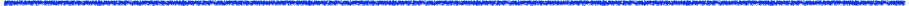 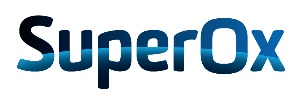 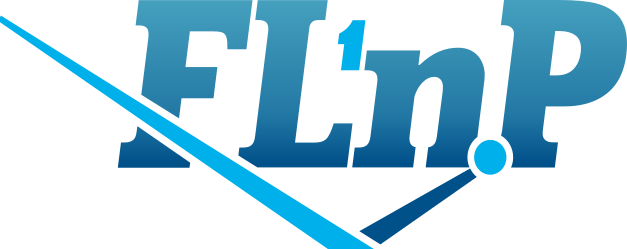 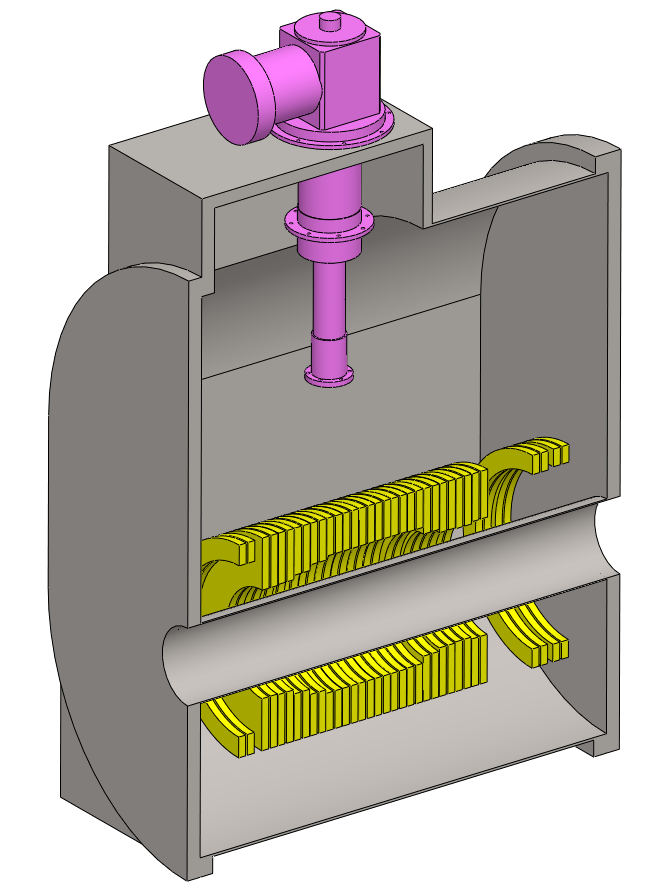 ВЧ-резонатор “Птичья клетка”
Криогенная головка
Магнитные линии сверхпроводящего соленоида:
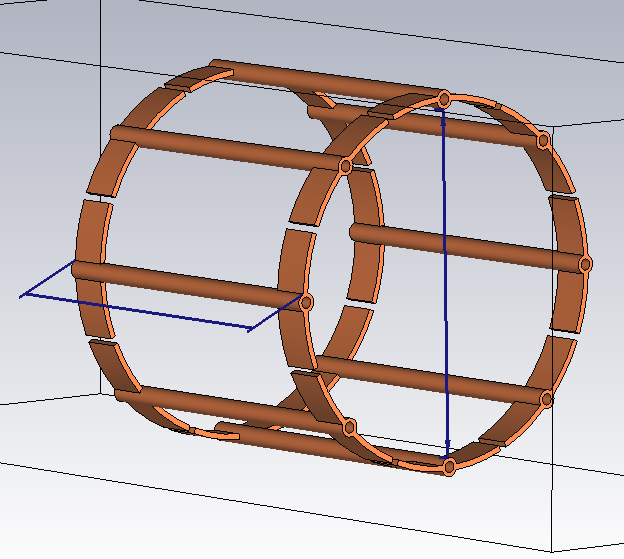 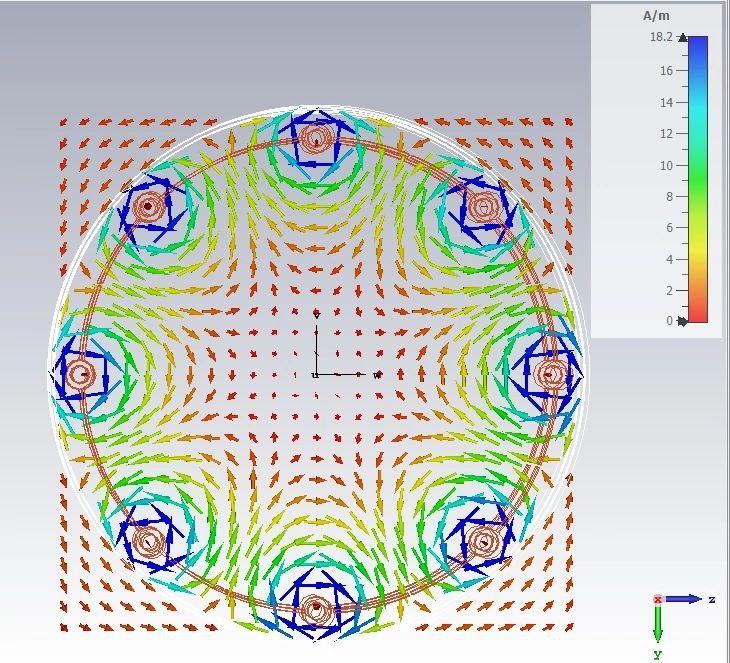 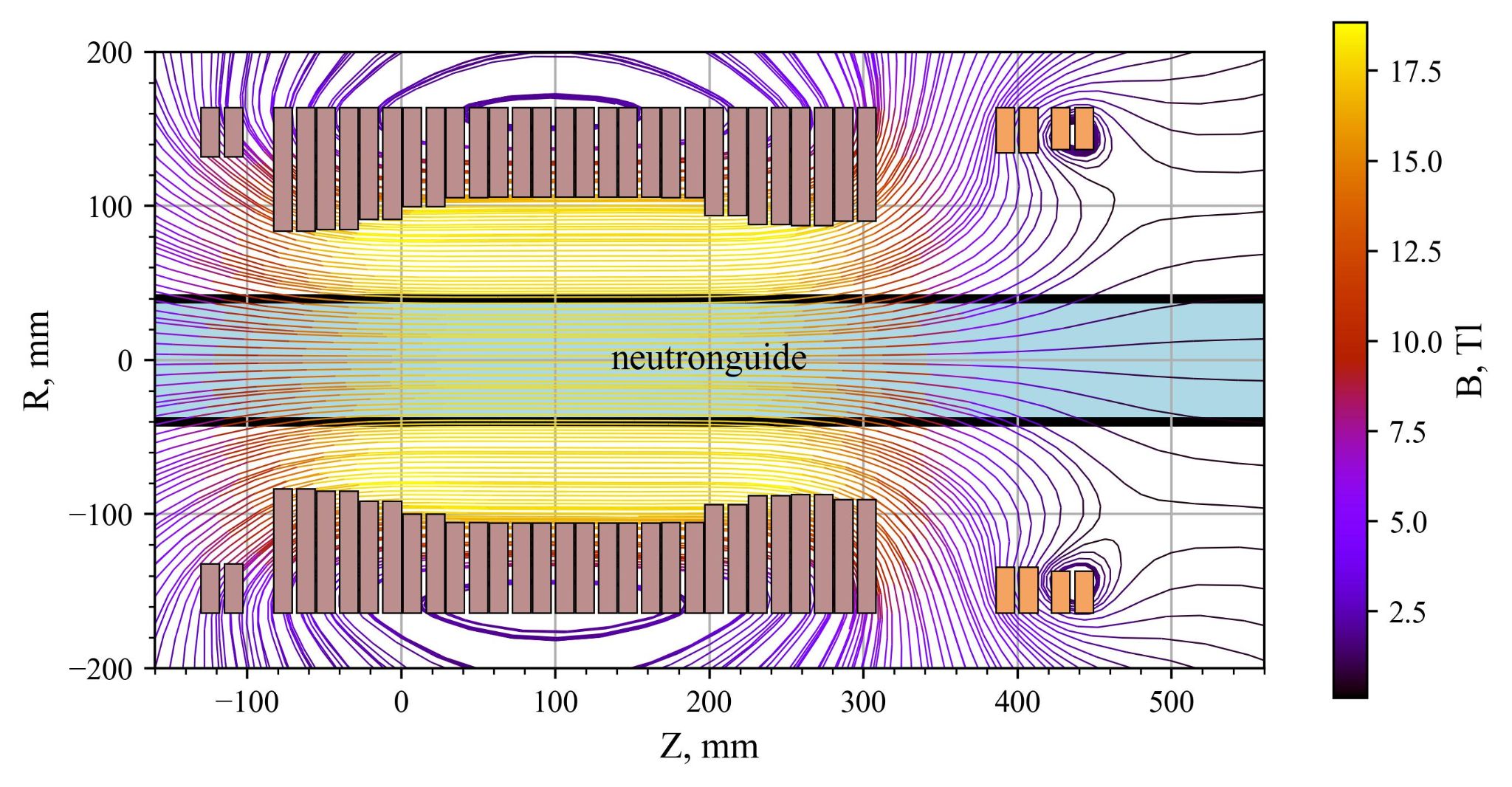 Криостат
Сверхпроводящий соленоид
750 мм
95 мм
95 мм
Теплая зона
B0=18 Тл, ΔE = 2.2 мкэВ
1 Тл/м < ∂|B0|/∂z< 1.5 Тл/м
B1 > 0.7 мТл
f = ω/2π =524 МГц
V.A. Kurylev report
5
Магнитные поля сверхпроводящего магнита
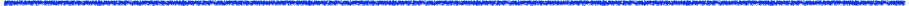 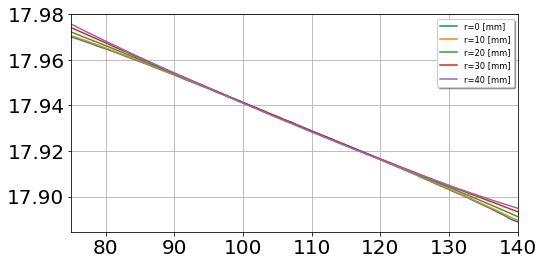 B0∈ [17.90; 17.96] Тл
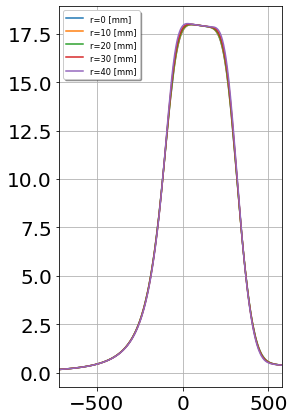 B0, Тл
L = 5 см
B0, Тл
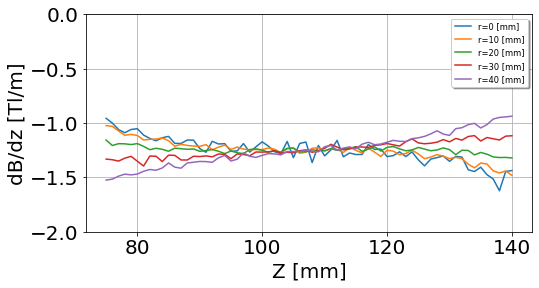 1 Тл/м < ∂|B0|/∂z< 1.5 Тл/м
∂|B0|/∂z, Тл/м
z, мм
z, мм
6
Нейтроны в флиппере-замедлителе
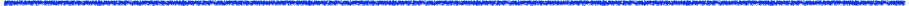 Распределение стационарного поля B0 вдоль оси магнита

Эволюция скоростей полезных нейтронов в поле B0 вдоль оси магнита

Эволюция времени замедления полезных нейтронов в поле B0 вдоль оси магнита
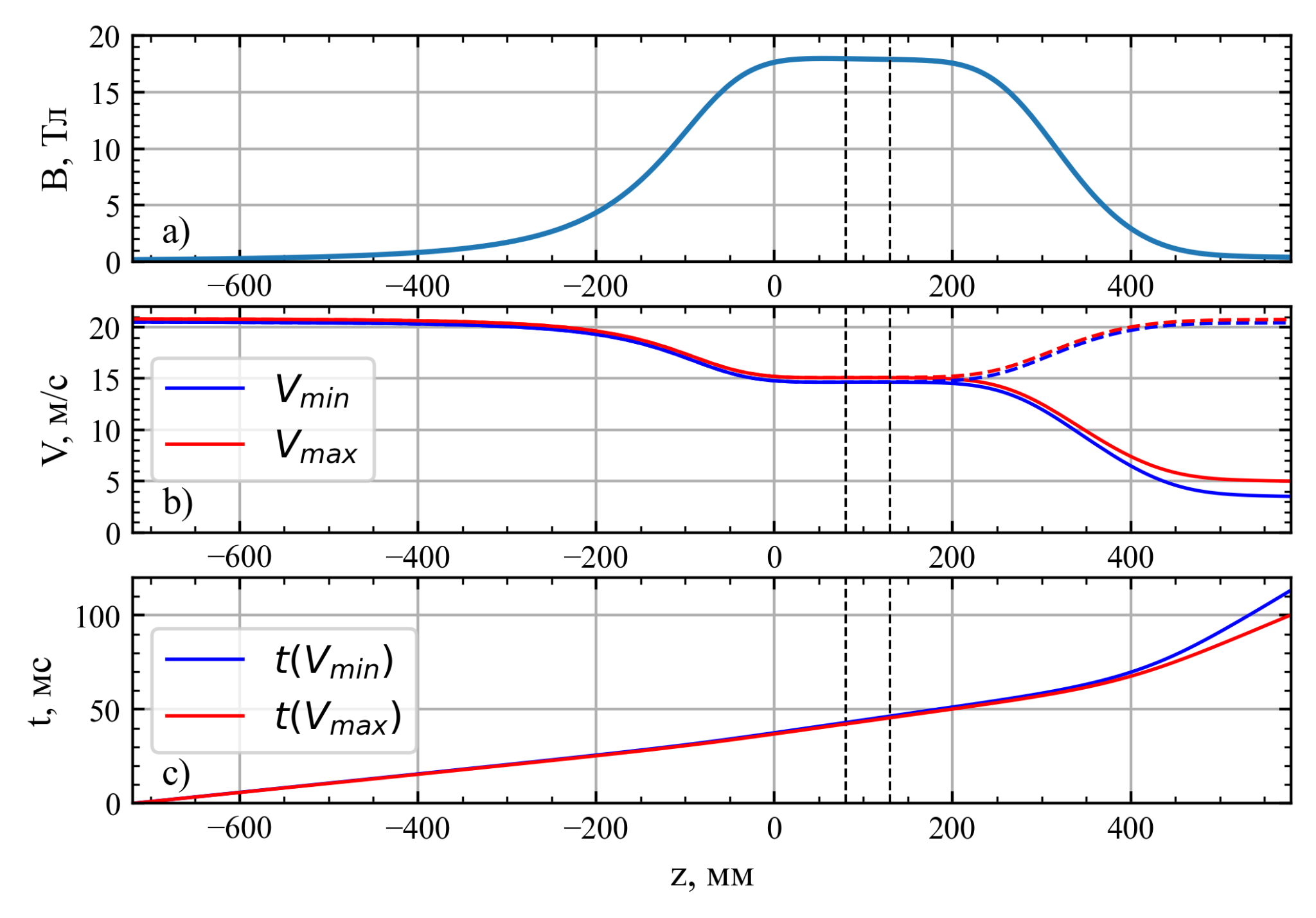 7
Результаты анализа магнитной системы*
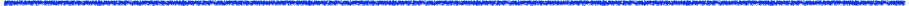 Деполяризация пучка в системе
менее 0.1%,  ωL/ωB > 104
Эффективность флиппера
Вероятность переворота спина psf > 0.99
*Только для нейтронов, замедляющихся в возрастающем поле! 
V∊[20.9; 21.2] м/с
8
Результаты анализа магнитной системы
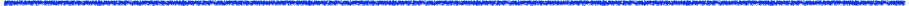 Время замедления в системе
Vz ∈ [4;4.01] м/с
Распределение нейтронов по времени замедления t и конечной продольной скорости Vz
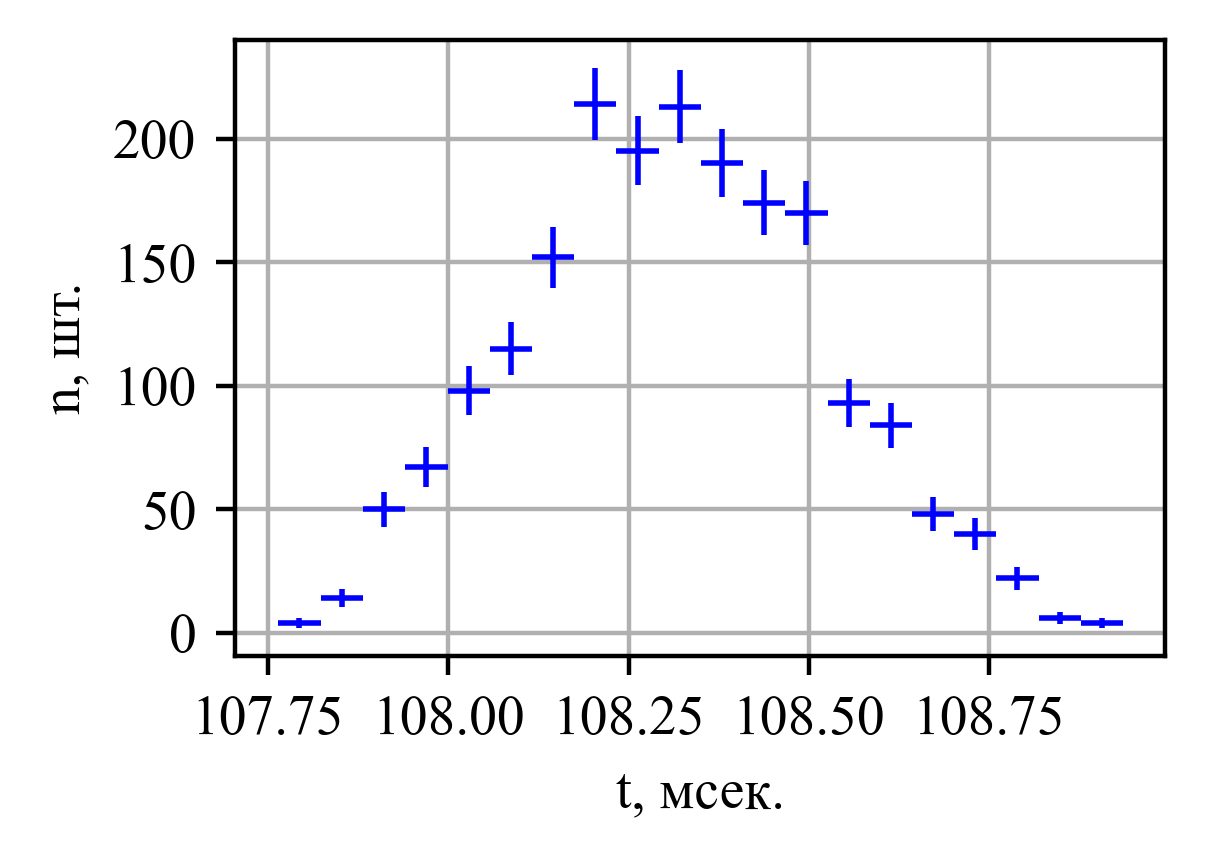 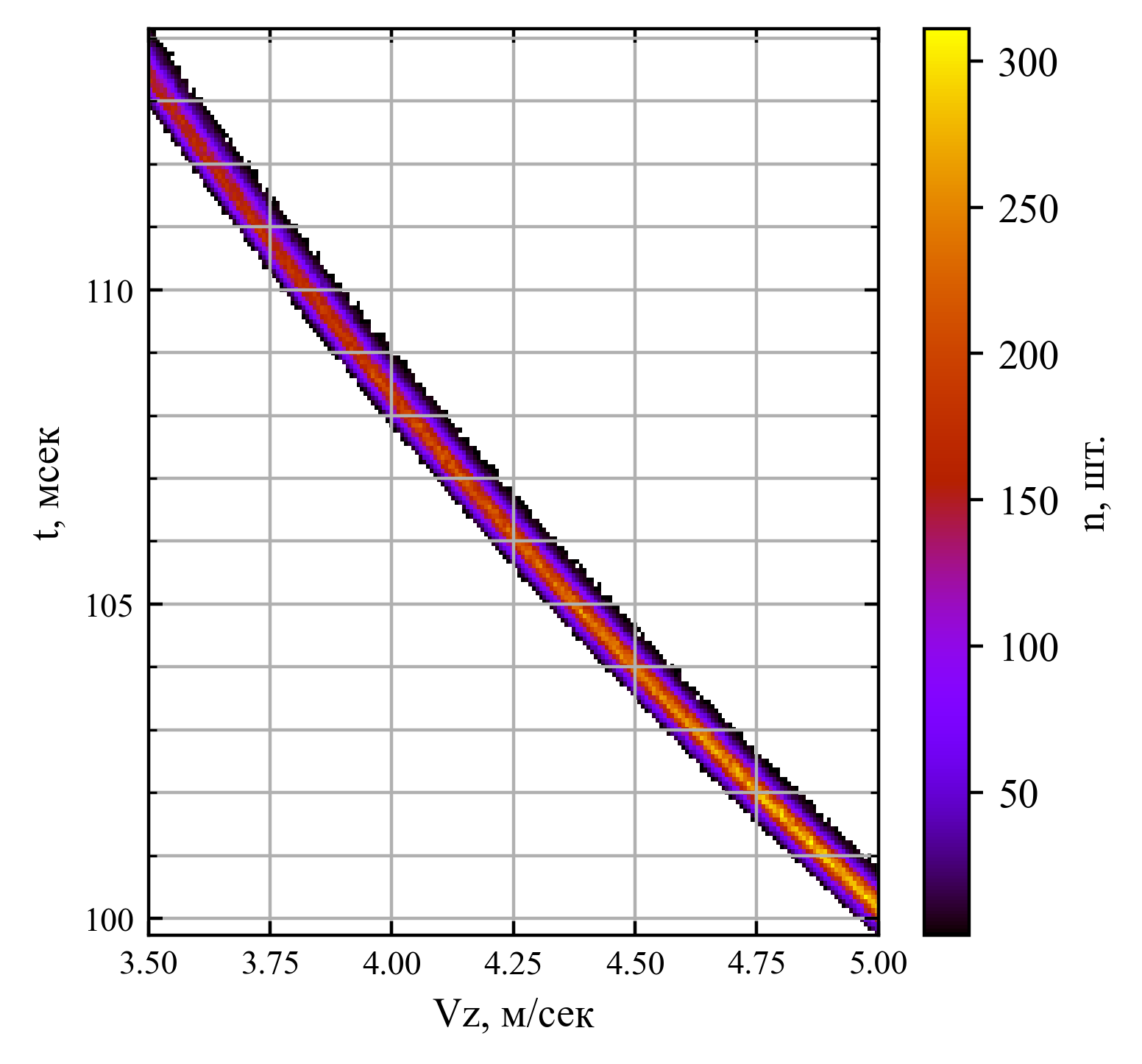 Δt = 1 мс
Доля полезных нейтронов правильной поляризации: 0.2
V ∈ [20.5;21.5] м/с, Vr < 4 м/с,
t ∈ [100;115] мс, V` < 6.9 м/с
δtdec = 14 мс
9
Итог:
Получена оптимальная геометрия сверхпроводящего соленоида;

Приведены оценки физических свойств спин-флиппера с такой геометрией: деполяризация в отсутствии ВЧ-поля, эффективность переворота спина в приближении идеального ВЧ-резонатора, трансформация спектра скоростей и длительности банча после прохождения флиппера-замедлителя.

Сформированы требования к ТЗ на изготовление такого соленоида;
10
Цели на следующий год:
Расчёт и проектирование нейтроновода на канале №3, оптимального для источника ОХН;
Анализ влияния магнитного окружения на эффективность флиппера-замедлителя.
“Пробка” облучательной установки
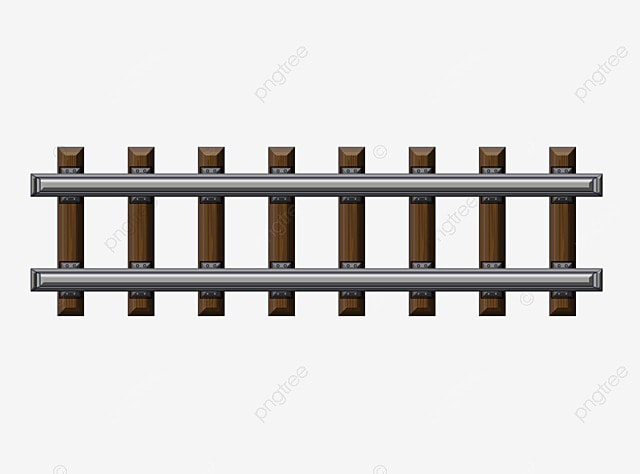 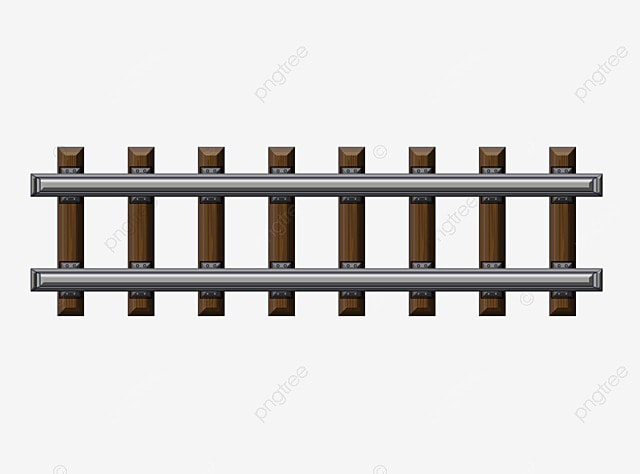 Экспериментальный зал
Нейтроновод
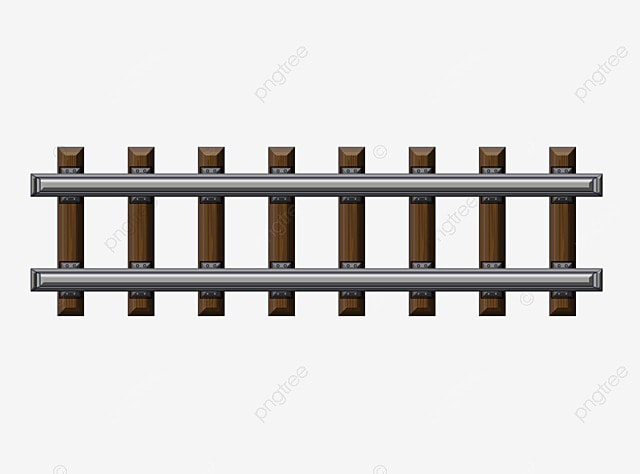 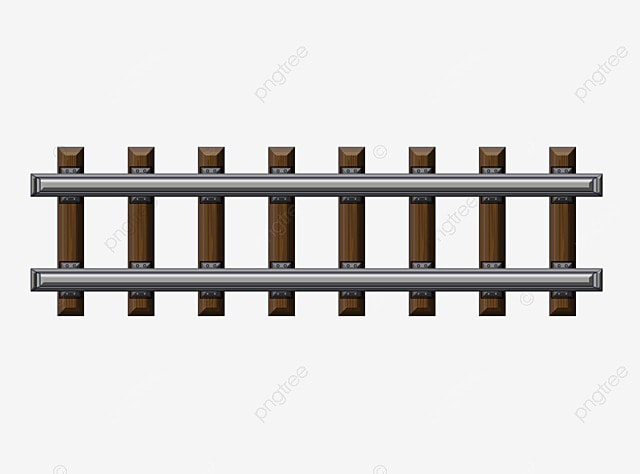 Кольцевой коридор
Конвертер
Схематичное изображение источника ОХН на канале №3
11
Дополнительные материалы
Требования к магнитным полям флиппера-замедлителя
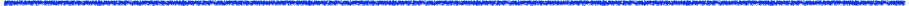 Начальные условия:
Граничная скорость нейтроновода Vb = 4 м/с
Диаметр нейтроновода до 80 мм
Диапазон скоростей нейтронов до замедления: от 20.9 м/с до 21.2 м/с
Диапазон скоростей нейтронов после замедления: от 3.5  м/с до 5 м/с
k ≥ 4
Постоянное магнитное поле формируется сильноточным соленоидом
Резонатор помещается во внутренней области соленоида – между нейтроноводом и магнитом
B0=18 Тл                        ΔE = 2.2 мкэВ                        f = ω/2π =524 МГц
1 Тл/м < ∂|B0|/∂z< 1.5 Тл/м
B1 > 0.7 мТл
Длина зоны переворота спина L, в которой нужно выдержать требуемый градиент магнитного поля, не менее 5 см.
В зоне переворота спина однородность магнитного поля в радиальном направлении должна быть не хуже, чем 12 мТл.
‹#›
The possibility of a pulsed accumulation
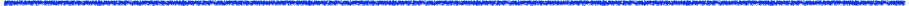 δtfly≈ 15 ms
δtdec ≈ 14 ms
δt≈ δtdec + δtfly ≈ 30 ms
δt≪T=200 ms
δt/T  ≈ 1/6
δtfly
δtdec + δtfly
Biological 
shielding
UCN
Converter - VCN source
VCN
UCN Trap
Neutronguide
Flipper-
decelerator
Flipper-valve
δtfly - VCN bunch duration after passing a neutronguide 10 meters long
δtdec - VCN bunch duration after passing flipper-decelerator,
δt - full VCN bunch duration,
T - pulse period.
Pulsed accumulation is possible!
‹#›
Time lens
Work in progress
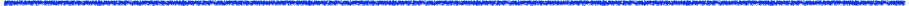 Decelerator
Neutron bunches
Converter - VCN source
UCN trap
Time lens
Pulsed
valve
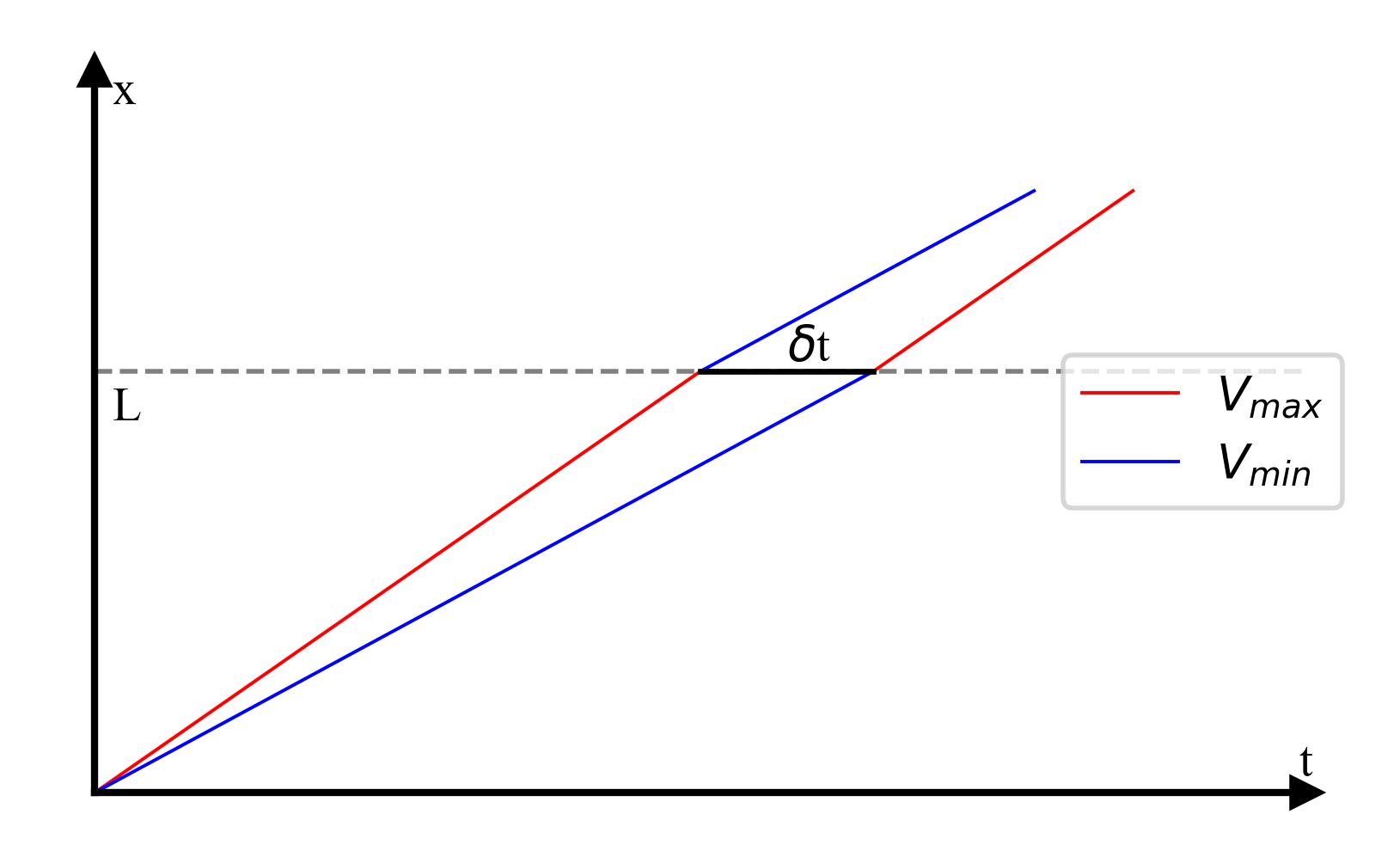 The combination of the time lens and the decelerator allows to minimize bunch duration
δt ≈ δtdec - δtlens
δt ≪ δtdec≈ δtlens
δtlens - flight time dispersion
δtdec - deceleration time dispersion
‹#›
Динамика вектора магнитного момента нейтрона в магнитном поле B, оборачивающемся на 1800 с постоянной угловой скоростью  ωB
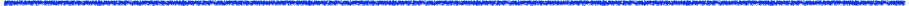 B = 1 мТл, k = ωL/ωB= 1
B = 4 мТл, k = ωL/ωB= 4
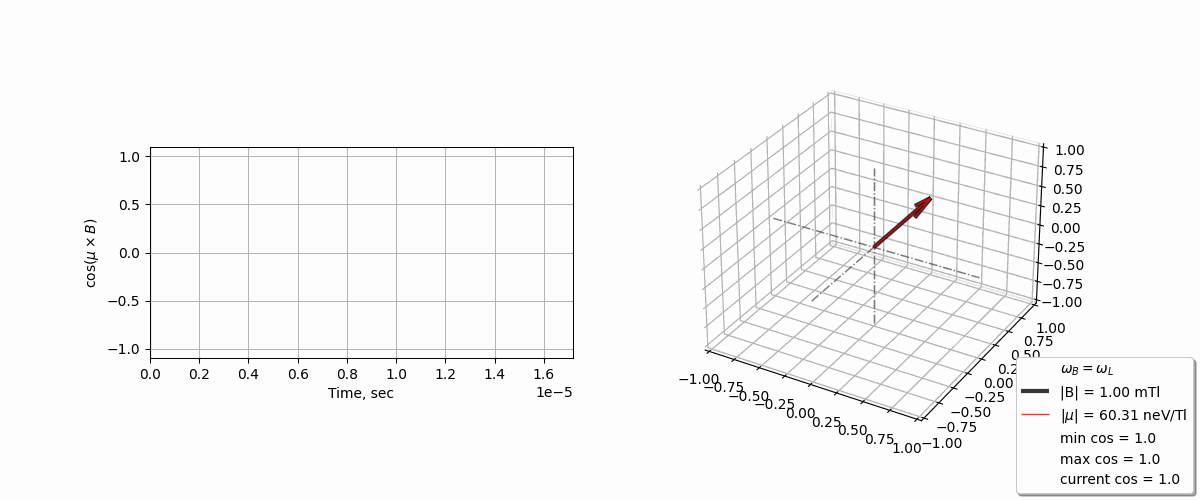 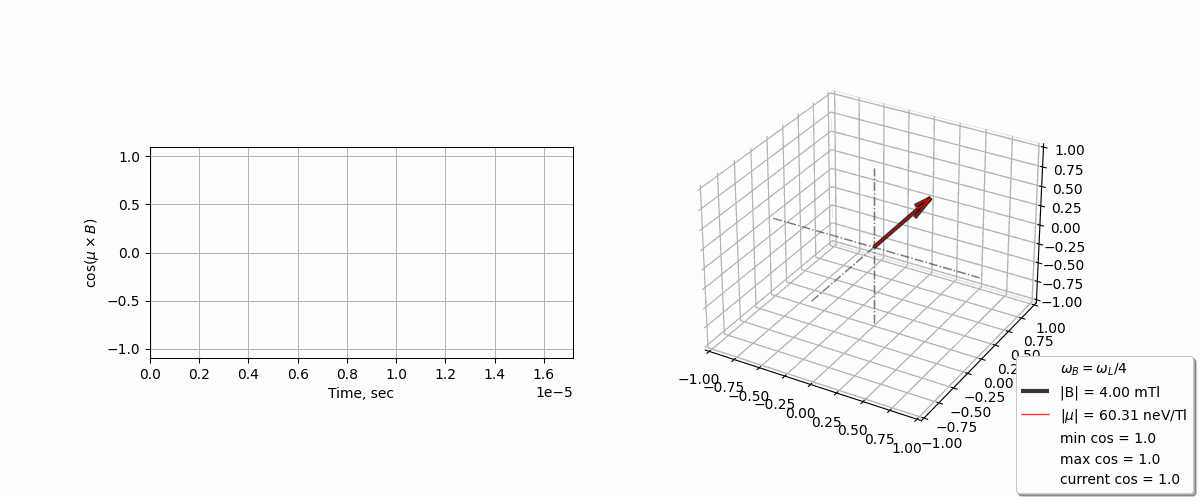 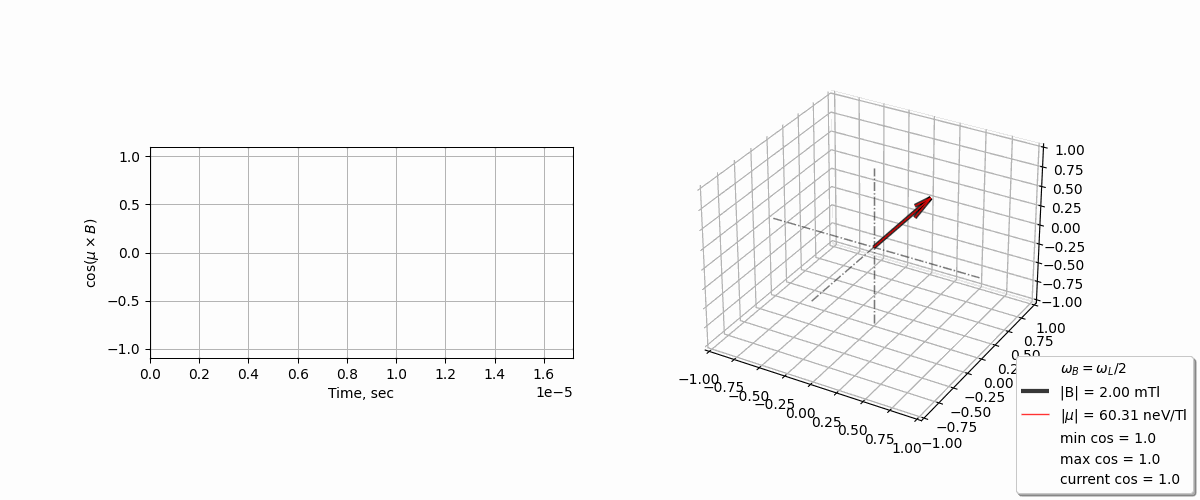 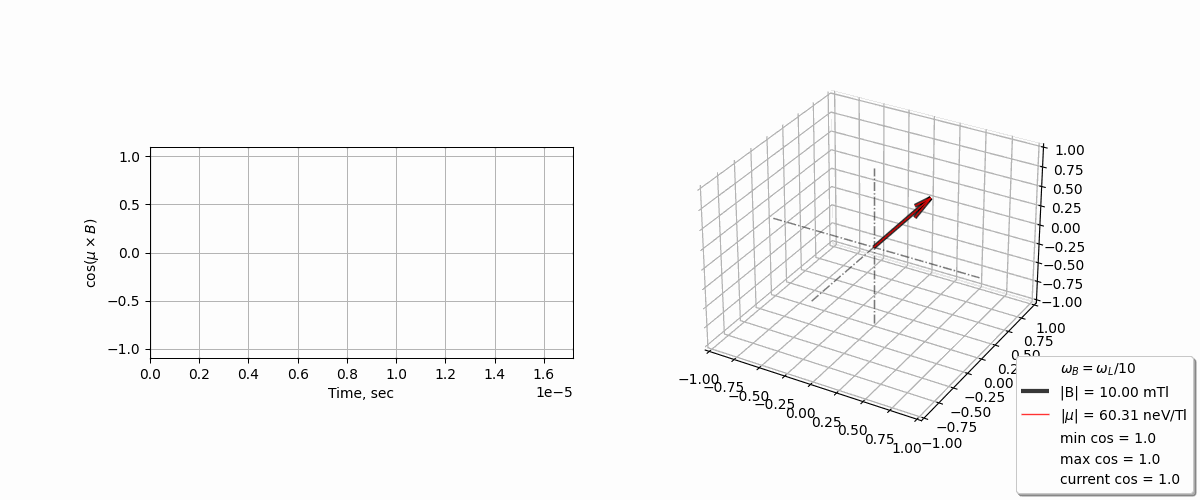 B = 2 мТл, k = ωL/ωB= 2
B = 10 мТл, k = ωL/ωB= 10
dμ/dt = γ[μ✕B]
‹#›
Polarization after passing a 180 degree rotating effective field
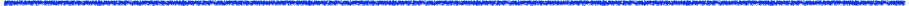 Effective field “rotates“ by 180o in the neutron's own coordinate system, rotating with the rotation frequency ω of the field
Rotating coordinate system
B0
B0
B0= B0start + z ∂B/∂z - decreasing stationary field (∂B/∂z < 0)
B1 = B1(t) - HF rotating field with constant amplitude and angular velocity ω,
B1丄B0
B0
S
Beff
Bω
Bω
Beff= B0 - Bω
B0
S
S
B1
Bω
B1
Beff= B0 - Bω
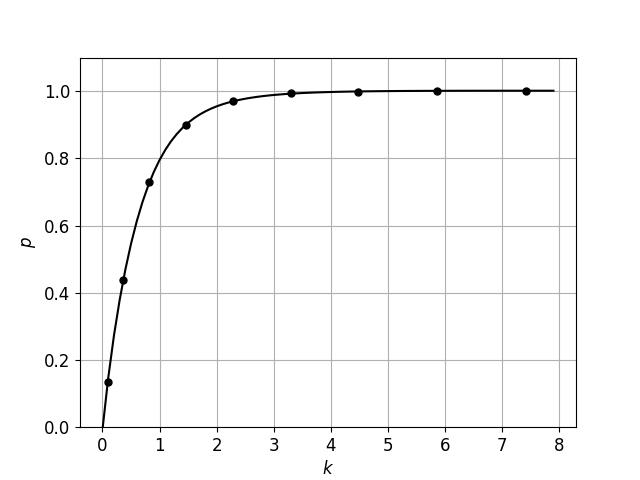 Beff= B1
S
Bω
RF region before resonance
Before RF field
S
Bω
Beff
Resonance
After RF region
RF region after resonance
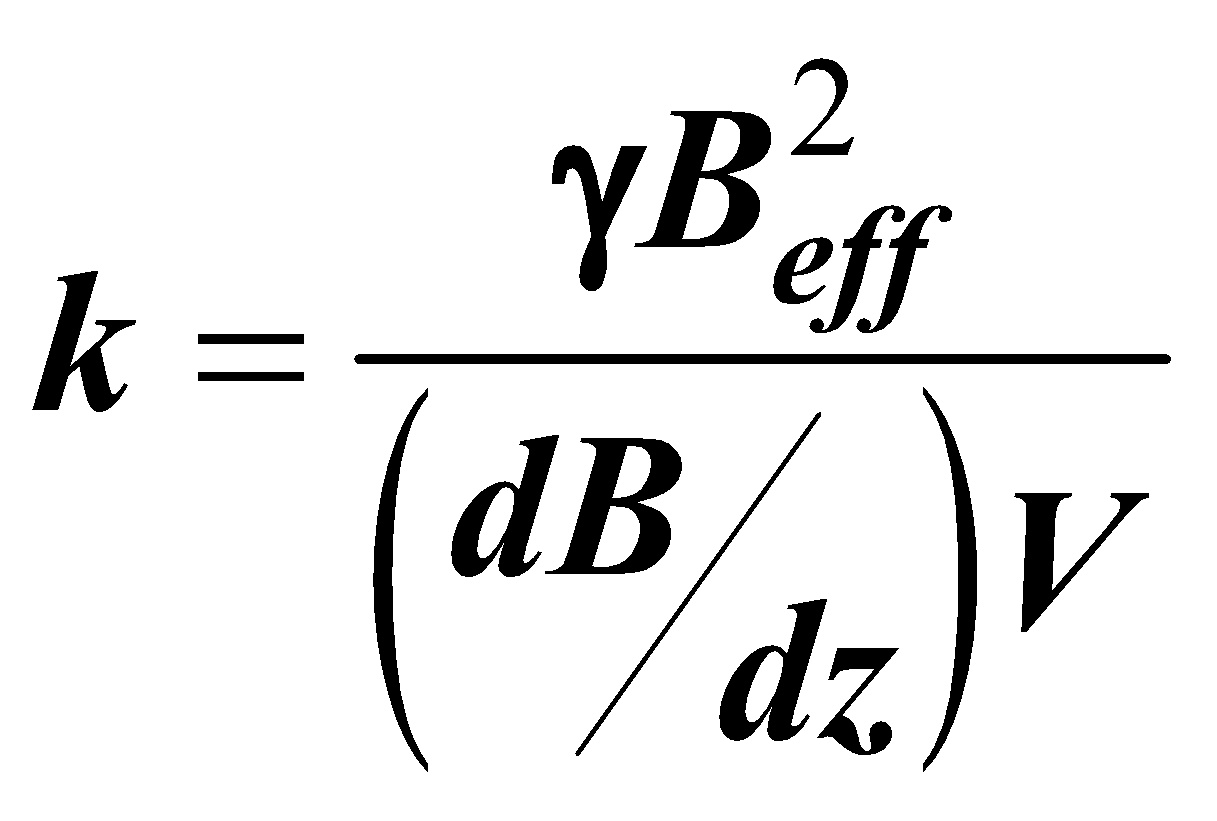 Bω= - ω/γ - fictive field 
Beff=B0+Bω+B1- effective field
S - polarization
‹#›
[2] V.I. Luschikov, Yu.V.Taran. NIM 228 (1984) 159
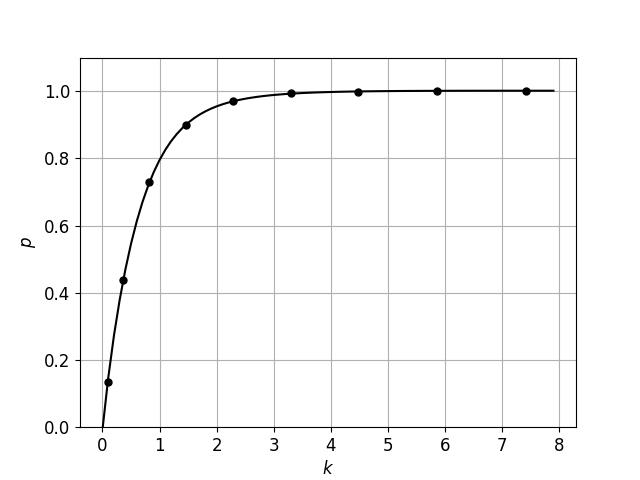 V.I. Luschikov, Yu.V.Taran. NIM 228 (1984) 159
A Spin Flip Problem, R. T. Robiscoe, Am. J. Phys. 39, 146–150 (1971)
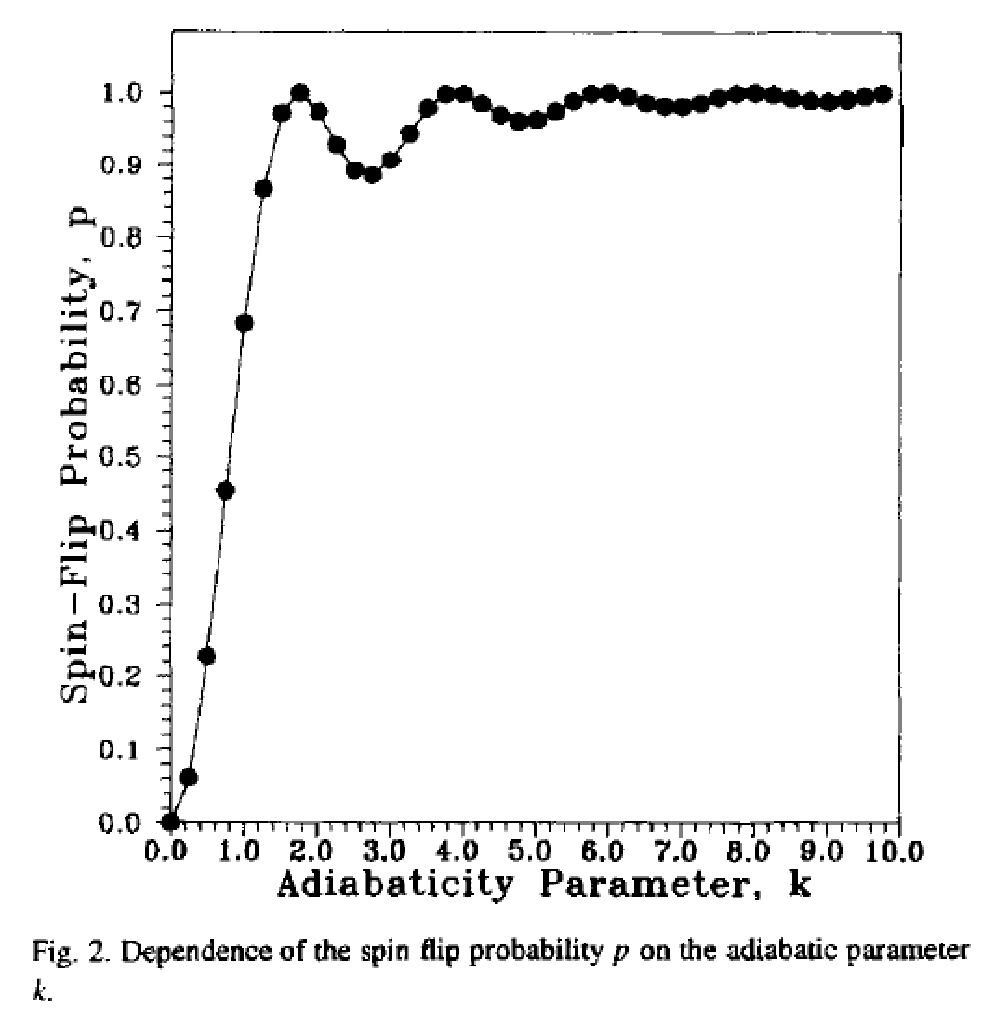 Рис: Зависимость вероятности переворота спина p от коэффициента адиабатичности k
Широкополосный адиабатический флиппер:
V.I.Luschikov, Yu.V.Taran. NIM 228 (1984) 159
A.N. Bazhenov, V.M . Lobashev, A.N. Pirozhkov and V.N. Slusar. NIM A332 (1984) 534
S .V. Grigoriev *, A.I. Okorokov, V.V. Runov. NIM A384 (1997) 451
‹#›